Note: This is the start slide
Bad cell
Good cells
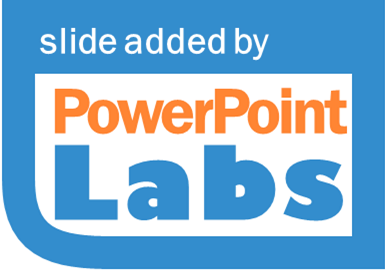 Note: This is the animation slide inserted by the plugin.
Bad cell
Good cells
Note: This is the end slide
Bad cell
Good cells
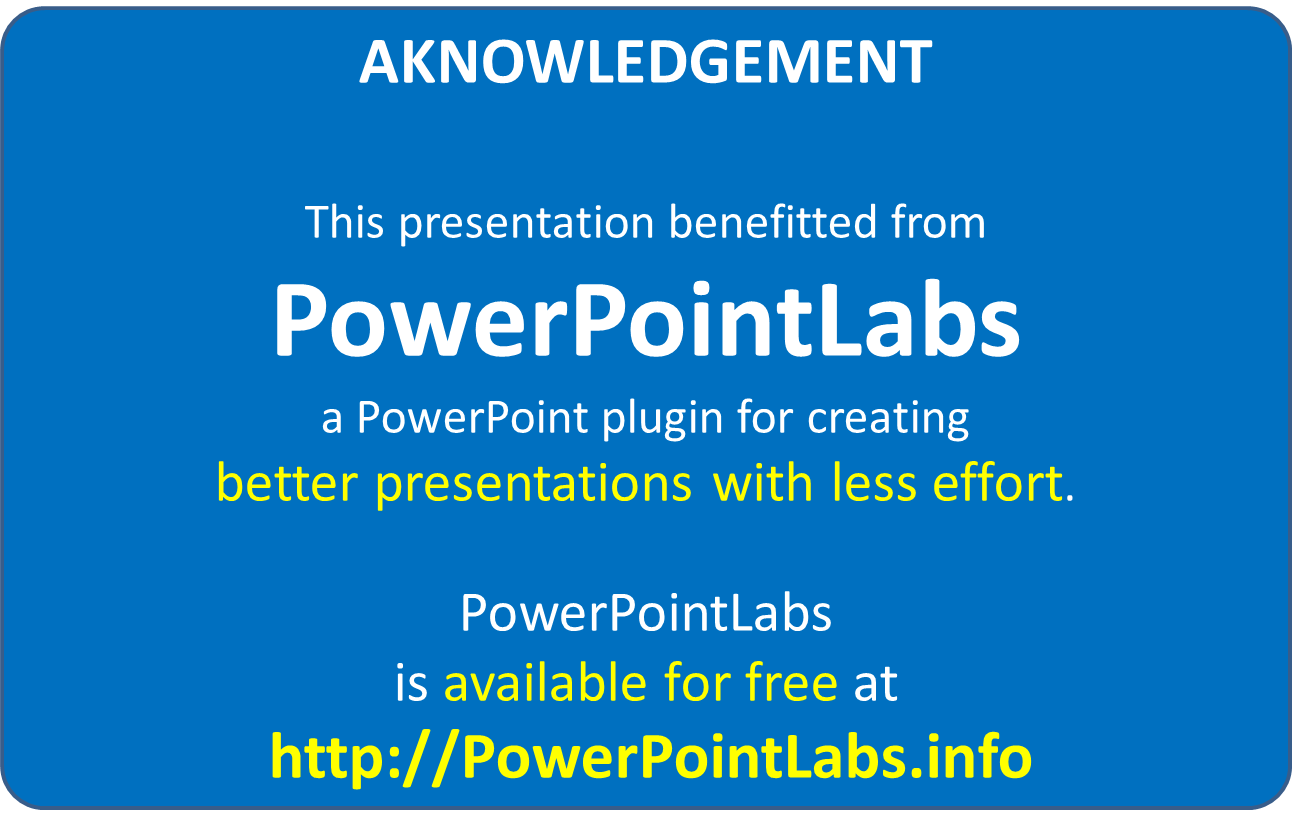